Česká republika
vypracoval: David Šuman 5 . ročník
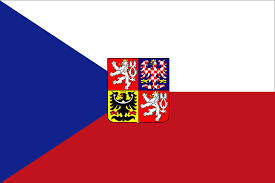 INFO O ČR
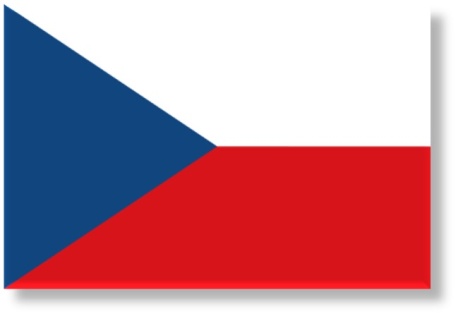 Máme zde  14 krajů
Počet obyvatel cca 10 505 000
Hlavní město ČR Praha
Celkem NP 4 (KRNAP, NP Podyjí, Šumavský NP, NP České Švýcarsko)
Celkem CHKO 27
Úmoří 3 (Baltské, Černé a Severní moře)
Současný prezident - Miloš Zeman, sídlí na Pražském hradě
Současný premiér - Bohuslav Sobotka
ČR NEJ
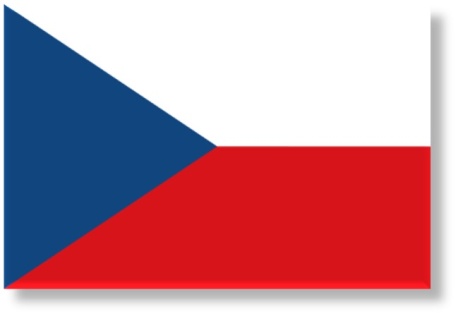 Největší město (rozloha, počet obyvatel)  PRAHA
Nejdelší řeka VLTAVA (433 km)
Největší řeka (průtok)  LABE
Největší rybník (rozloha)  ROŽMBERK
Největší národní park  NP ŠUMAVA
Nevyšší hora  SNĚŽKA (1602m.n.m.)
Nejhlubší propast  HRANICKÁ  PROPAST (prohledaná část 289m)
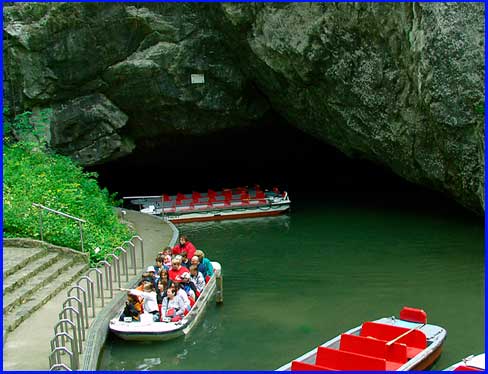 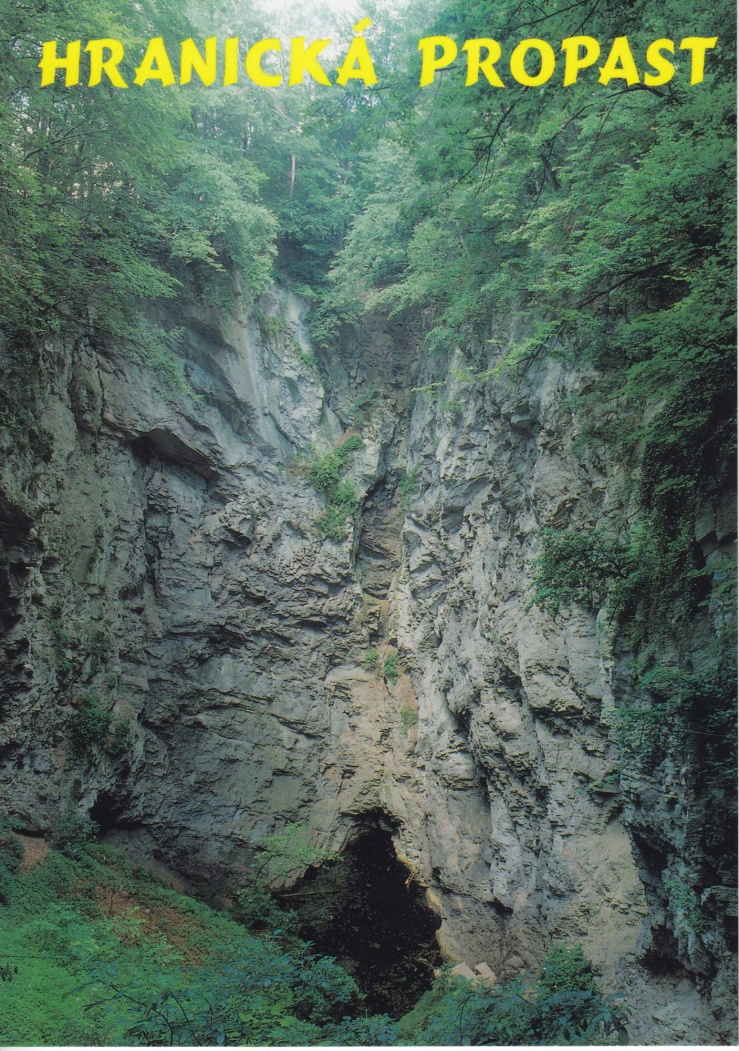 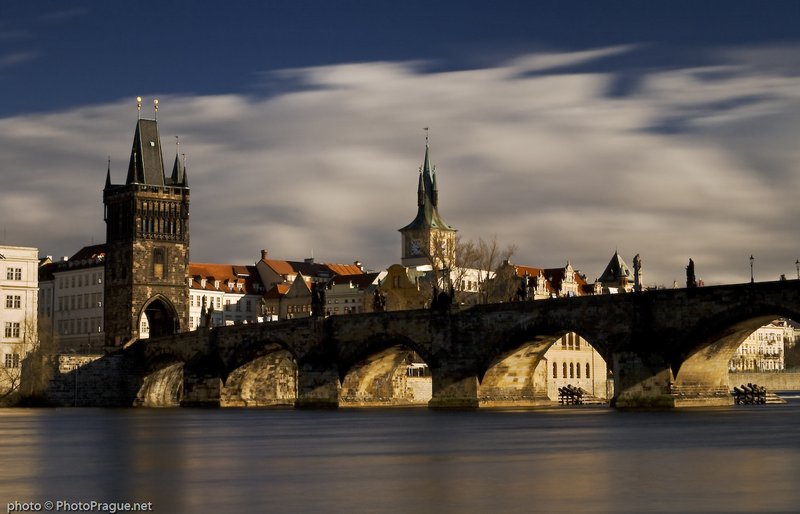 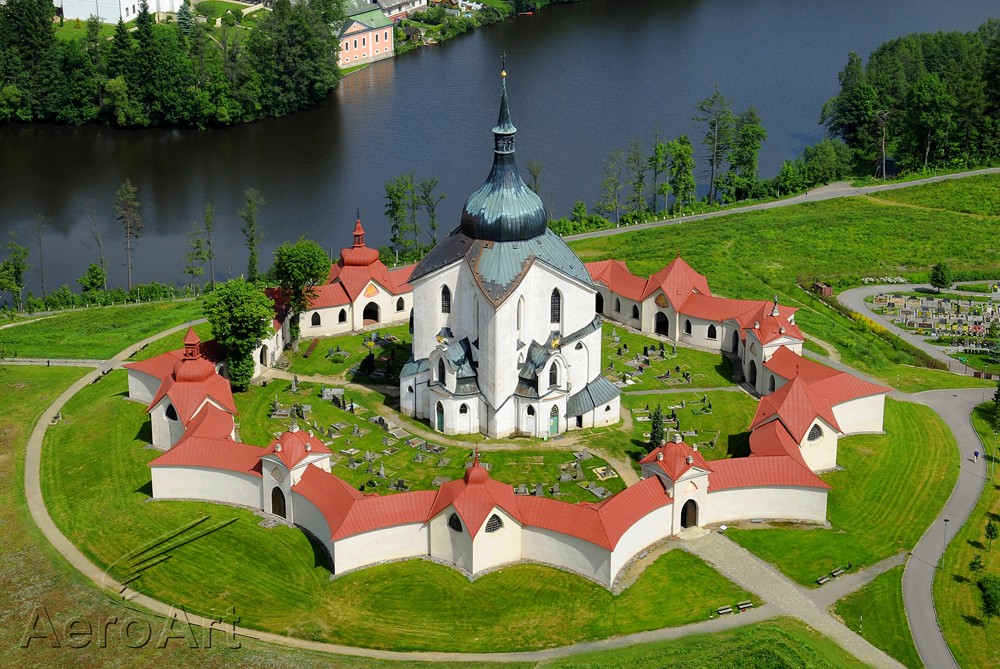 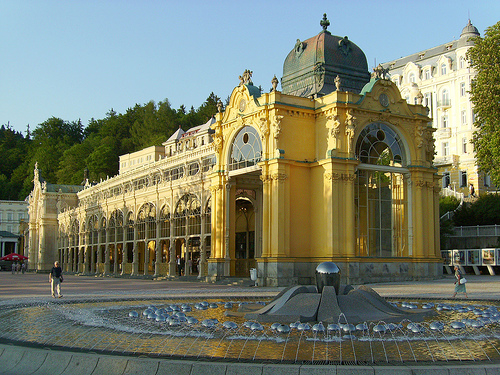 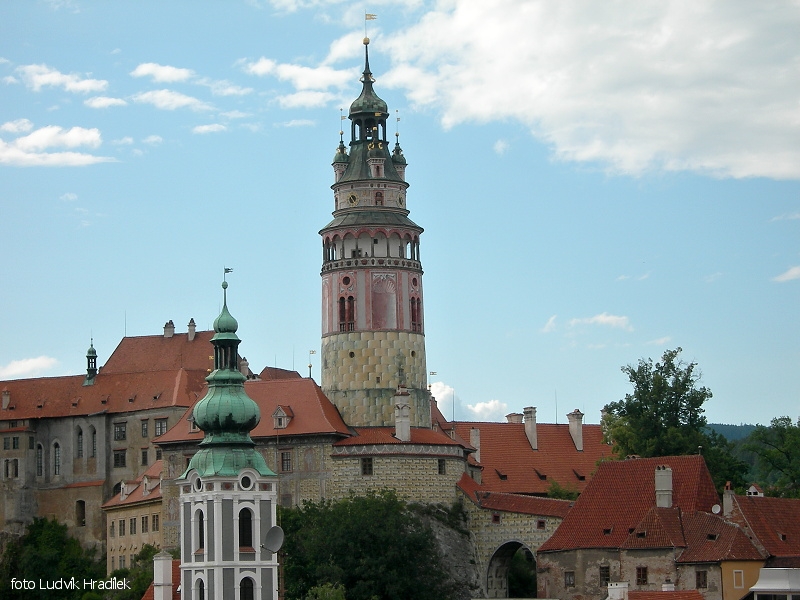 ZDROJ
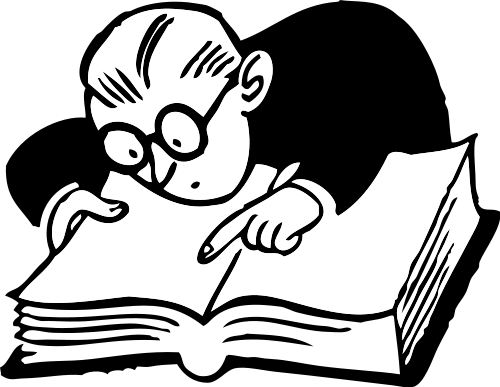 Učebnice
Internet 
Hlava
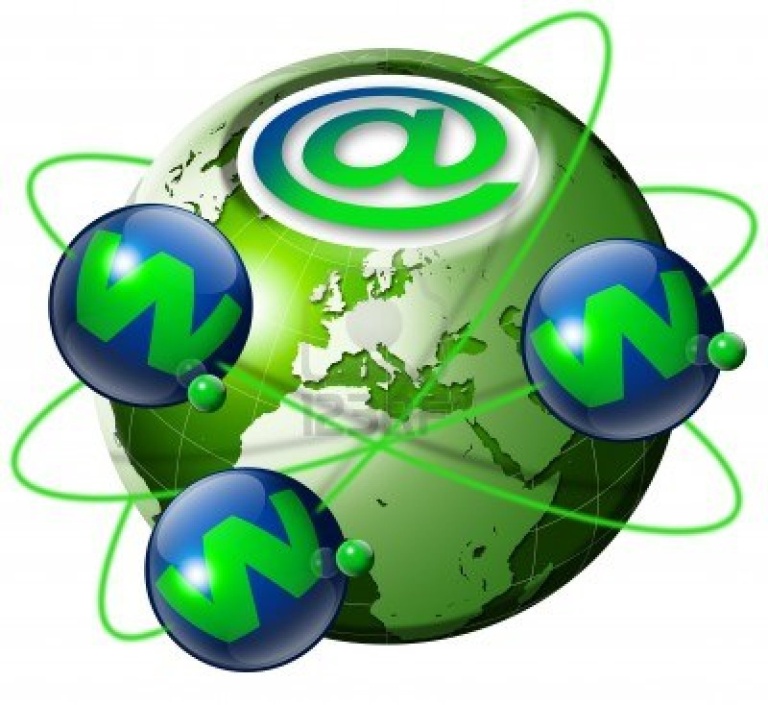 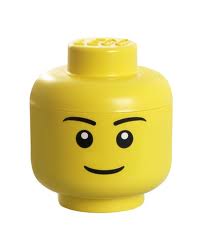 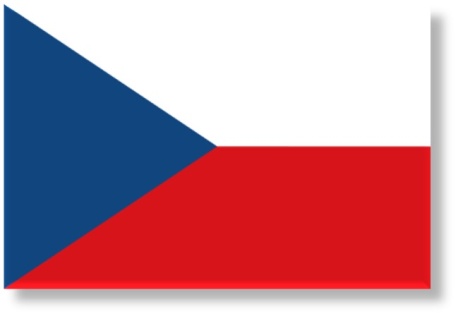 DĚKUJI ZA POZORNOST! DZIĘKUJĘ ZA UWAGĘ!
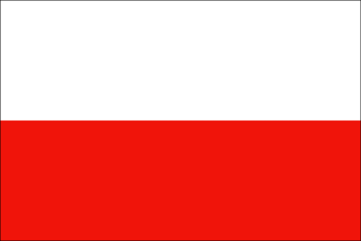